Watershed restoration and protection strategy
Chris zadak and Rachel olmanson, Metr0-st. croix watershed unit
What is a “wraps”?
Clean Water Legacy Act:
 
Subd. 13. Watershed restoration and protection strategy or WRAPS. "Watershed restoration and protection strategy" or "WRAPS" means a document summarizing scientific studies of a major watershed no larger than a hydrologic unit code 8 including the physical, chemical, and biological assessment of the water quality of the watershed; identification of impairments and water bodies in need of protection; identification of biotic stressors and sources of pollution, both point and nonpoint; TMDL's for the impairments; and an implementation table containing strategies and actions designed to achieve and maintain water quality standards and goals.
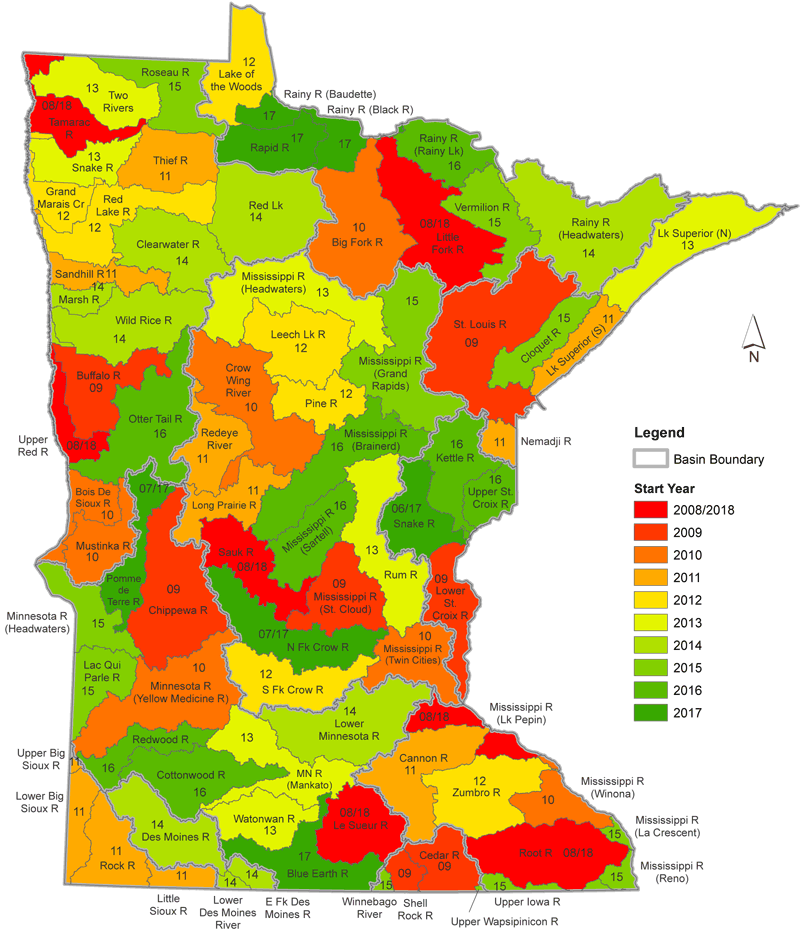 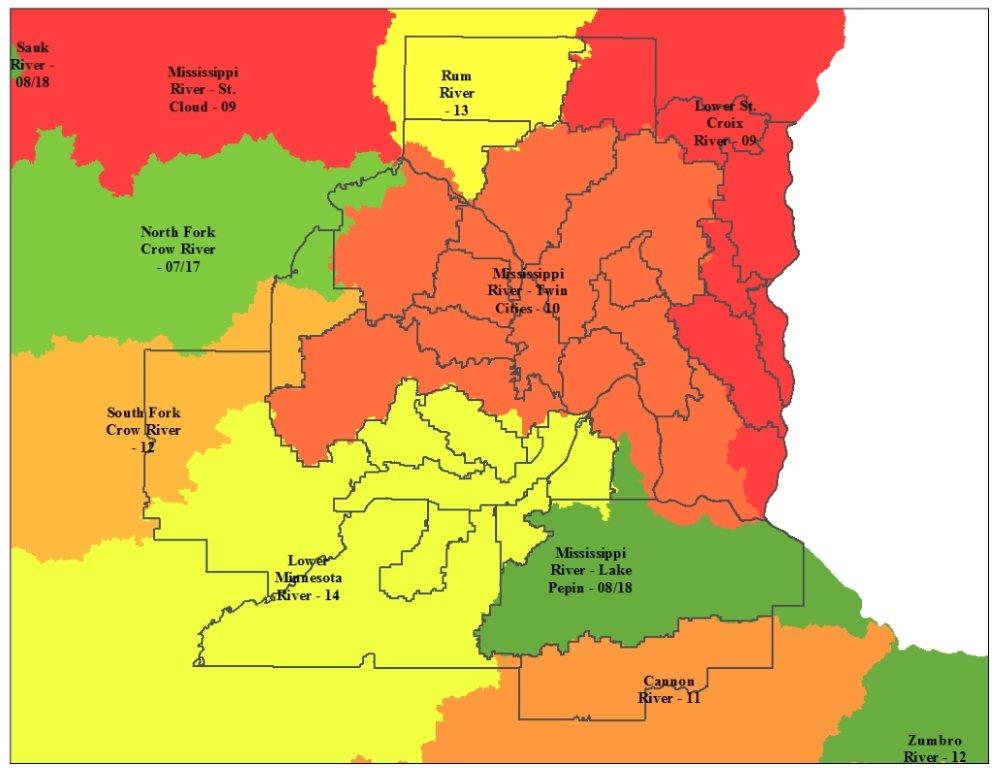 General wraps process:
Year 1 & 2:  Monitoring – biological/chemistry

Year 3:  Assessment (what’s impaired; what’s not); stressor ID for biologically-impaired streams

Year 4:  TMDL development for:
Streams—turbidity/sediment, low oxygen, E. coli
Streams—biota, in which stressor = pollutant (sediment, nitrate, ???)
Lakes—phosphorus
Implementation prioritization + strategy development for restoration + protection  WRAPS Report

Year 5+:  WDs/WMOs/LGUs incorporate WRAPS strategies into local water plans and make progress